স্বাগতম
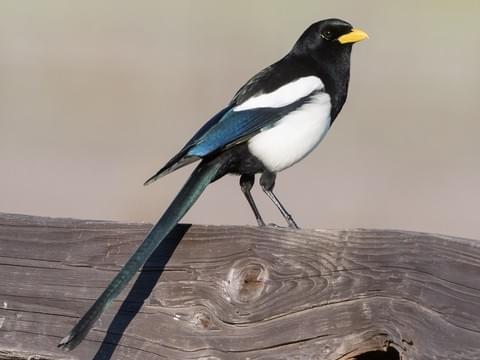 পরিচিতি
মোঃ আব্দুস সালাম
সহকারী শিক্ষক
ইটাউরী মহিলা আলিম মাদরাসা
বড়লেখা, মৌলভীবাজার। 
ইমেইলঃ 
imamsalam68@gmail.com
শ্রেণিঃ      অষ্টম
বিষয়ঃ     বিজ্ঞান
অধ্যায়ঃ    ১ম 
সময়ঃ   ৪৫ মিনিট
নিচের ছবিগুলো ভালো করে লক্ষ্য করি
ছবিতে তোমরা কী দেখতে পেলে?
হ্যা, এগুলো হলো বিভিন্ন প্রকার প্রাণির ছবি
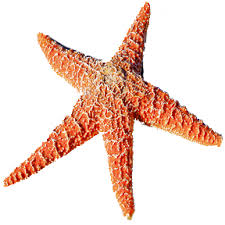 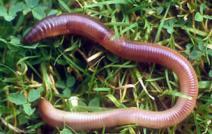 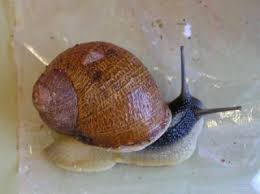 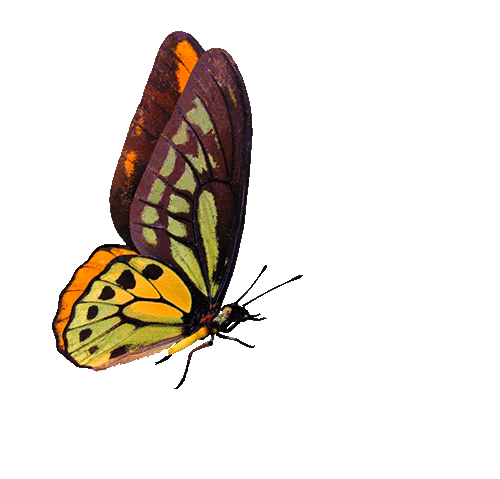 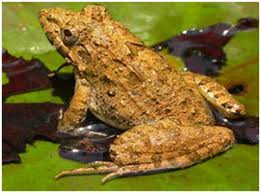 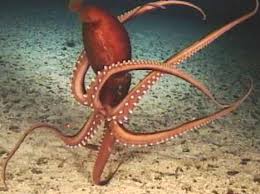 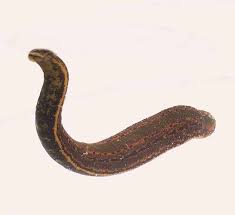 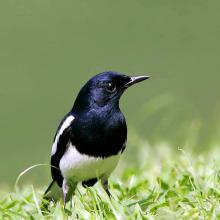 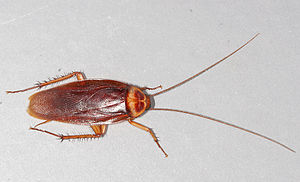 আজকের পাঠ
প্রাণিজগতের শ্রেণিবিন্যাস
-: শিখনফল :-
এই পাঠ শেষে শিক্ষার্থীরা……………………

শ্রেণিবিন্যাসের কাকে বলে তা বলতে পারবে;
দ্বিপদ নামকরণ বলতে কী বোঝায় তা লিখতে পারবে;
অ্যানিম্যালিয়া জগতের শ্রেণিবিন্যাস করতে পারবে।
শ্রেণি বিন্যাসের ধাপসমূহঃ
একক কাজ
শ্রেণিবিন্যাস কাকে বলে?
শ্রেণিবিন্যাসঃ
সহজে ও সুশৃঙ্খলভাবে বিশাল প্রাণিজগতকে জানার জন্য এর বিন্যস্তকরণ প্রয়োজন, আর বিন্যস্ত করার পদ্ধতিকে শ্রেণিবিন্যাস বলে। 

অথবা, জীবজগতকে ধাপে ধাপে বিন্যস্ত করার পদ্ধতিকে শ্রেণিবিন্যাস বলে।
নিচের ছবি সহ তথ্যগুলো ভালো করে লক্ষ্য করি
প্রতিটি প্রাণির বৈজ্ঞানিক নাম দুই অংশ বা পদ বিশিষ্ট হয়। যেমন-
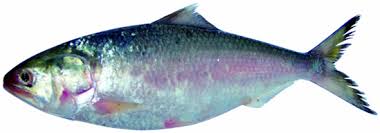 ইলিশ মাছ
বৈজ্ঞানিক নামঃ Tenualosa ilisha
১ম অংশ
২য় অংশ
নিচের ছবি দেখে উত্তর দেই
ছবির ব্যক্তিটি কে?
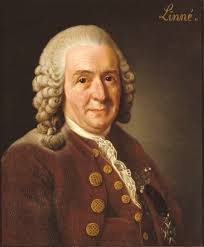 প্রকৃতি বিজ্ঞানী ক্যারোলাস লিনিয়াস
বৈজ্ঞানিক নামঃ Homo sapiens
জোড়ায় কাজ
দ্বিপদ নামকরণ কী?

শ্রেণিবিন্যাসের জনক কে? 

মানুষের বৈজ্ঞানিক নাম কী?
দ্বিপদ নামকরণঃ 
একটি জীবের বৈজ্ঞানিক নাম দুই অংশ বা পদ বিশিষ্ট হয়। এই নামকরণকে দ্বিপদ নামকরণ বা বৈজ্ঞানিক নামকরণ বলে।

শ্রেণিবিন্যাসের জনকঃ 
প্রকৃতিবিজ্ঞানী ক্যারোলাস লিনিয়াস।

মানুষের বৈজ্ঞানিক নামঃ
Homo sapiens
ছবিগুলো ভালো করে দেখে চিন্তা করে বলি
এগুলো কী মেরুদন্ডী প্রাণি?
না, এগুলো অমেরুদন্ডী প্রাণি
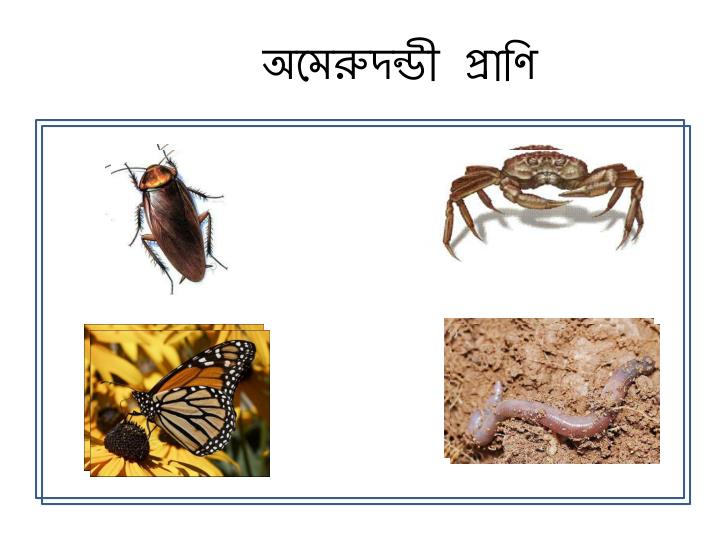 ছবিগুলো ভালো করে দেখে চিন্তা করে বলি
এগুলো কী মেরুদন্ডী প্রাণি?
হ্যা, এগুলো মেরুদন্ডী প্রাণি
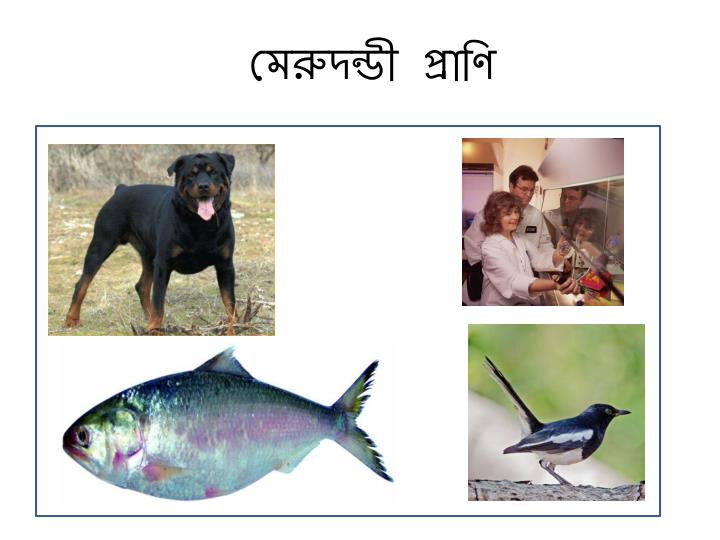 ছবিগুলো ভালো করে দেখে চিন্তা করে বলি
প্রাণি তিনটি কী একই পর্বের অন্তর্ভুক্ত?
না, এগুলো ভিন্ন তিনটি পর্বের প্রাণি
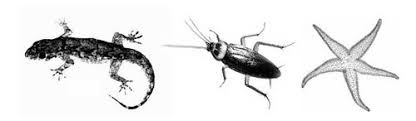 অ্যানিম্যালিয়া জগতের শ্রেণিবিন্যাসঃ অ্যানিম্যালিয়া জগতের প্রাণীদের নয়টি পর্বে ভাগ করা হয়েছে। 
প্রথম আট পর্ব অমেরুদন্ডী এবং শেষ পর্বটি মেরুদন্ডী(কর্ডাটা)।
অ্যানিম্যালিয়া জগতের শ্রেণিবিন্যাসঃ
কর্ডাটা পর্বকে তিনটি উপ পর্বে ভাগ করা হয়েছে। যথা-
অ্যানিম্যালিয়া জগতের শ্রেণিবিন্যাসঃ
ভার্টিব্রাটা উপ পর্বকে সাতটি শ্রেণিতে ভাগ করা হয়েছে। যথা-
দলীয় কাজ
অ্যানিম্যালিয়া জগতের শ্রেণিবিন্যাস কর।
আজকের পাঠের সারসংক্ষেপ
শ্রেণিবিন্যাস, দ্বিপদ নামকরণ, প্রাণিজগতের বিভিন্ন পর্বের নাম।
মূল্যায়ন
১। শ্রেণিবিন্যাস কাকে বলে?
২। শ্রেণিবিন্যাসের জনক কে?
৩। অ্যানিম্যালিয়া জগতে কয়টি পর্ব রয়েছে?
৪। কোন পর্বের প্রাণীরা মেরুদন্ডী?
বাড়ির কাজ
অমেরুদন্ডী পর্বের প্রাণীদের উদাহরণ লিখে আনবে।
সবাইকে অসংখ্য ধন্যবাদ
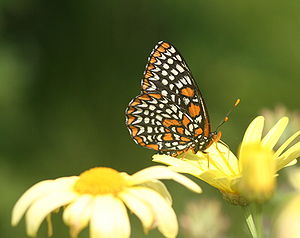